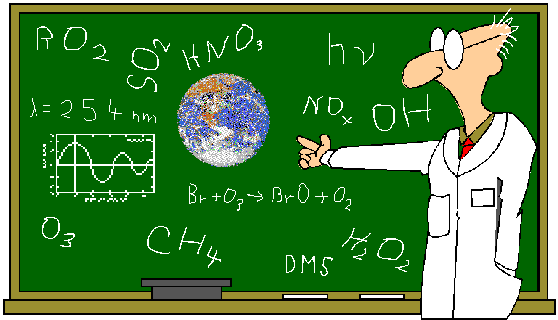 “ Вчені -  натуралісти ”
МЕТА:
продовжити вчитися використовувати додаткові джерела інформації для виконання навчального завдання; 
дізнатися про визначних вчених-природодослідників.
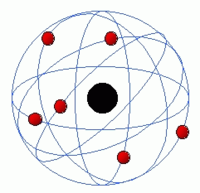 Заповніть таблицю
Визначні вчені-натуралісти
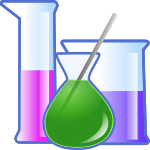 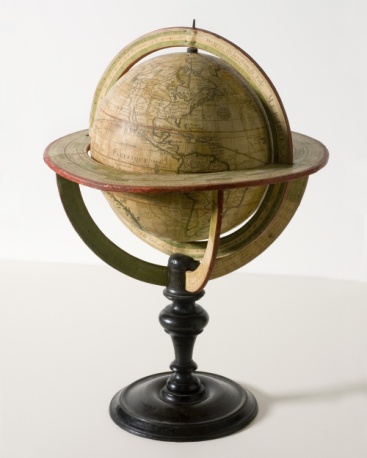 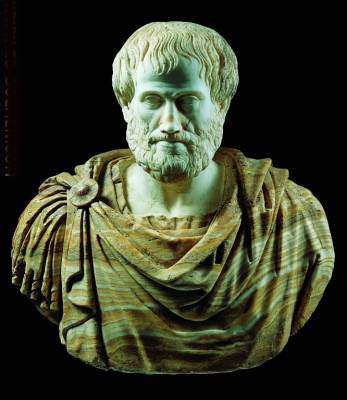 Аристотель
Ератосфен
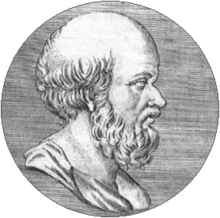 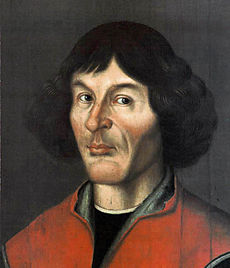 МиколаКоперник
ФІЗКУЛЬТХВИЛИНКА
Хто ж там, хто вже так стомився?
І наліво нахилився.
Треба дружно всім нам встати,
Фізкульхвилинку починати.
Руки вгору, руки вниз,
Вгору трішки подивись.
Руки склали, як вітряк,
І покрутимося так.
Вище руки підійміть
І спокійно опустіть.
Потім дружно всі сідаймо
І до праці приступаймо.
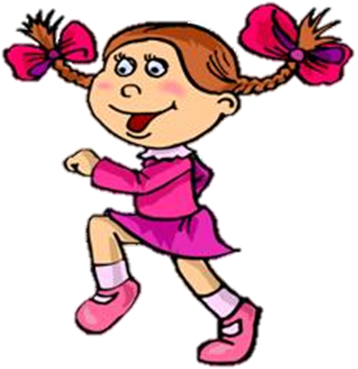 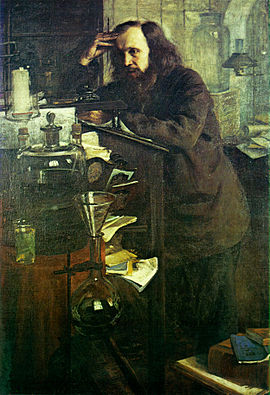 Дмитро Менделєєв
Володимир Вернадський
Михайло Ломоносов
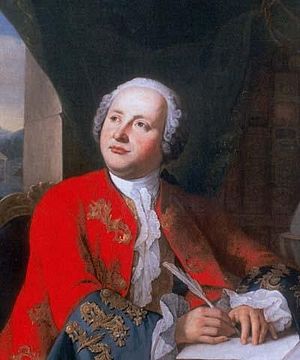 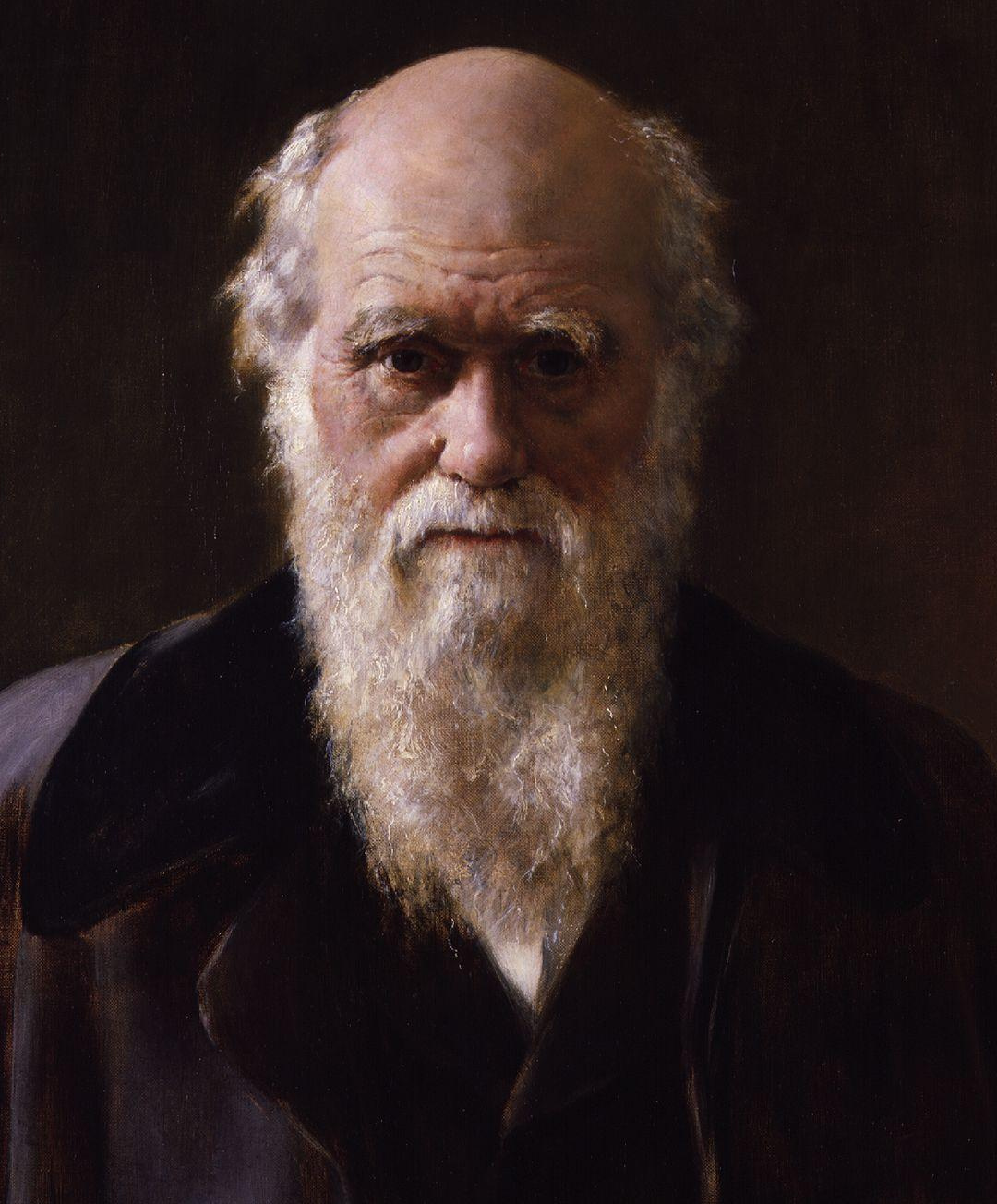 Чарльз Дарвін
Ісаак Ньютон
Знайди відповідність
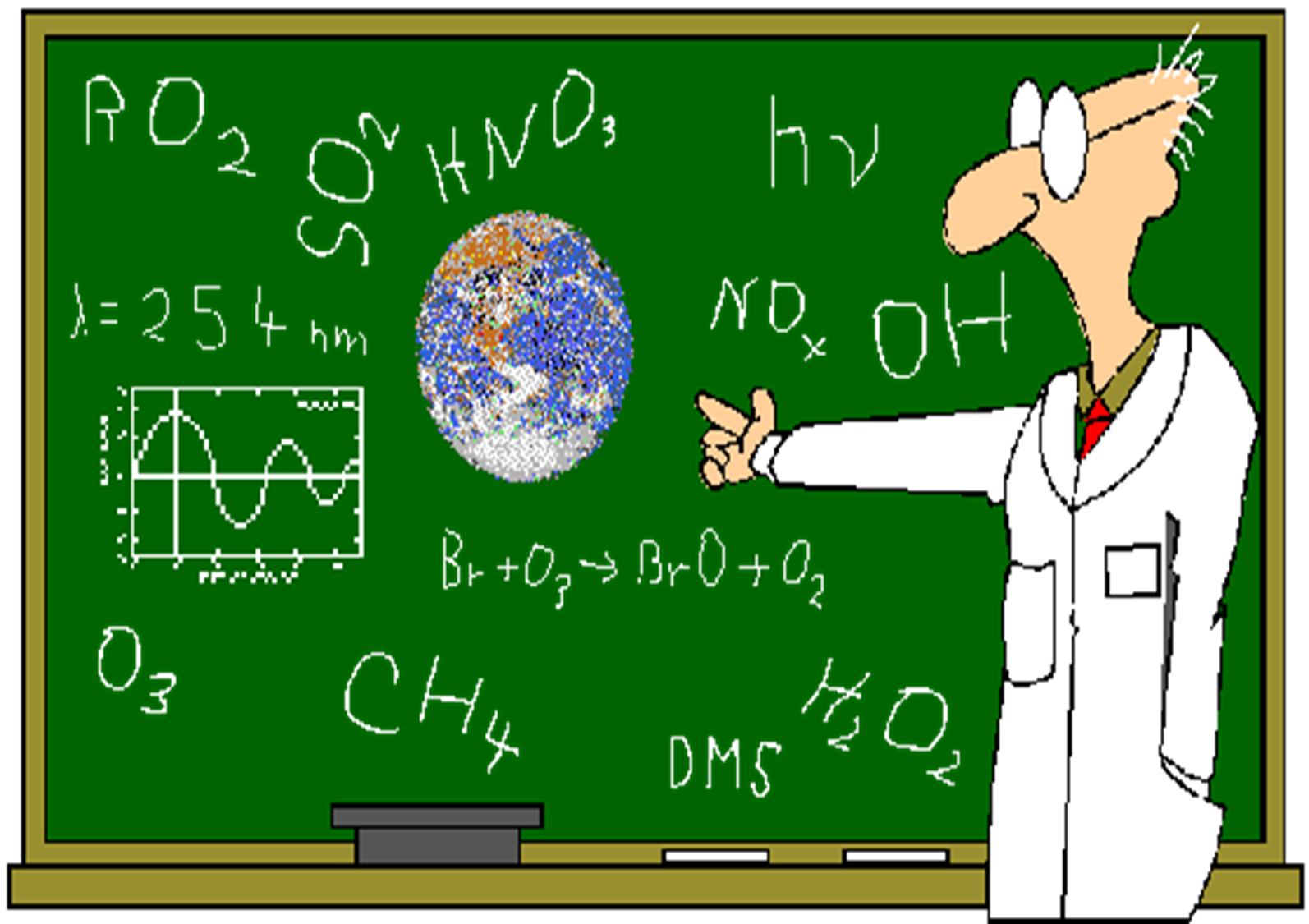 Домашнє завдання
Опрацювати §5;
Повторити §1-4;
Підготуватися до самостійної роботи
* повідомлення 
«Видатні вчені-натуралісти».